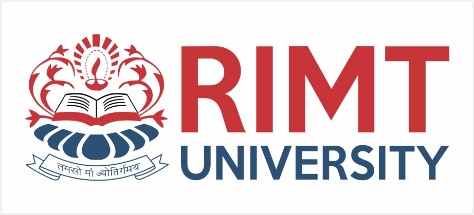 Mathematics-III(BTME-3500)
Course Name: B.Tech. (ME) Semester: 5th
Prepared by: Sachin Syan
education for life                                          www.rimt.ac.in
1
Dr.Nitin Thapar_SOMC_ITFM
Department of Mechanical Engineering
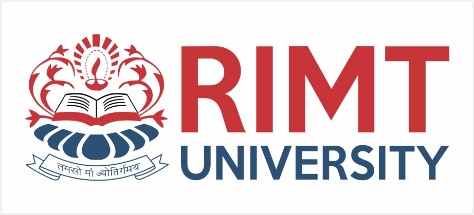 Topic Discussed
Contour Integrals
Department of Mechanical Engineering
education for life                                          www.rimt.ac.in
Contour Integration
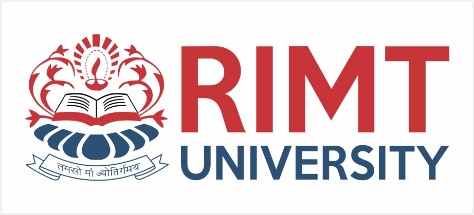 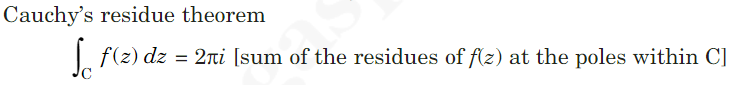 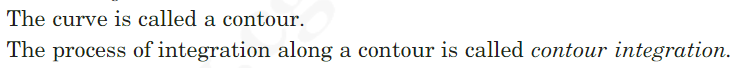 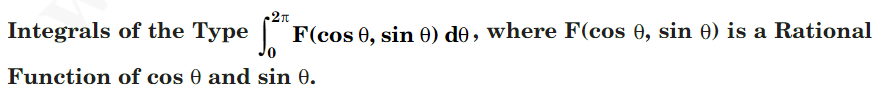 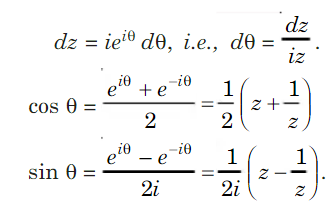 Department of Mechanical Engineering
education for life                                          www.rimt.ac.in
Contour Integration
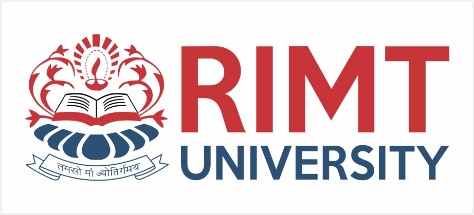 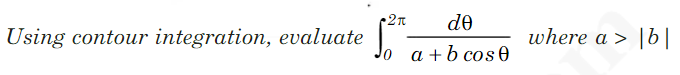 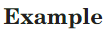 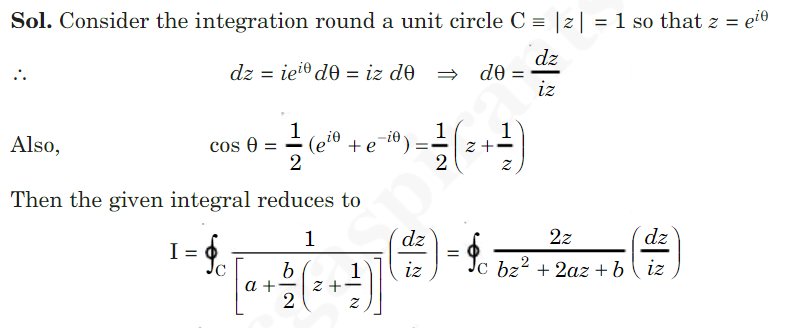 Department of Mechanical Engineering
education for life                                          www.rimt.ac.in
Contour Integration
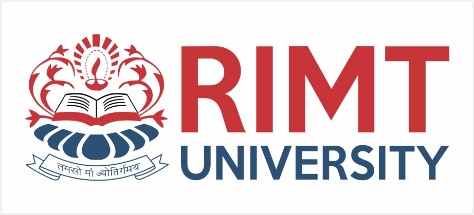 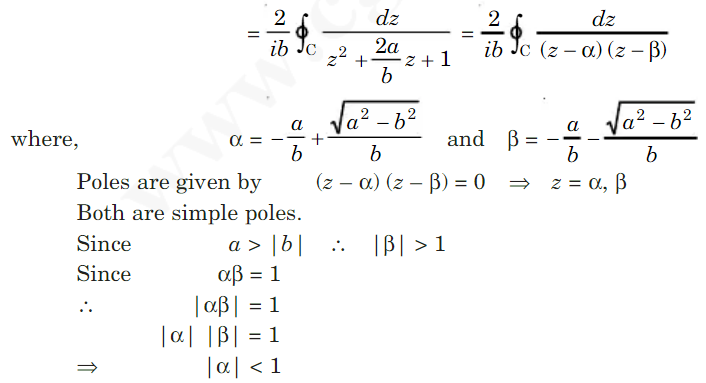 Department of Mechanical Engineering
education for life                                          www.rimt.ac.in
Contour Integration
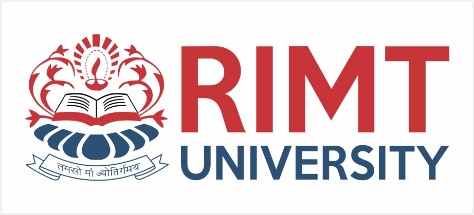 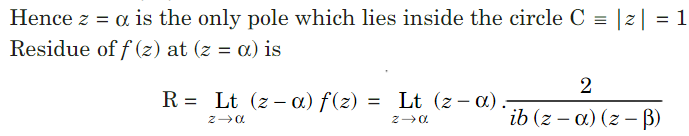 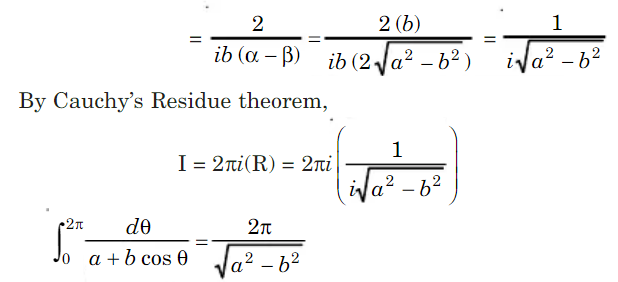 Department of Mechanical Engineering
education for life                                          www.rimt.ac.in
Contour Integration
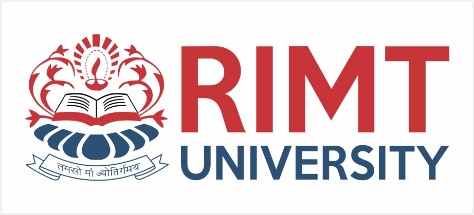 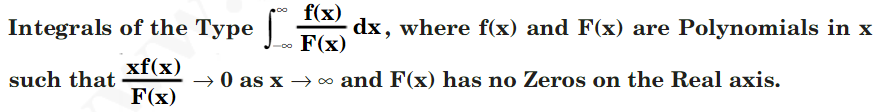 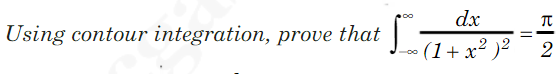 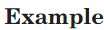 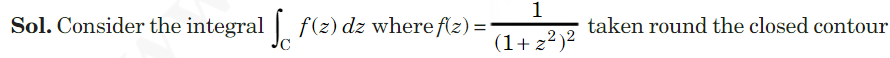 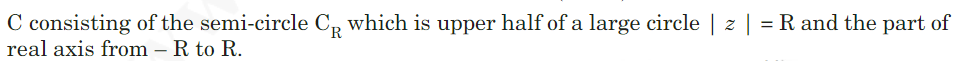 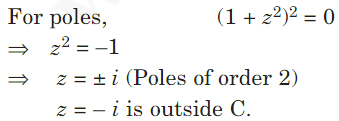 Department of Mechanical Engineering
education for life                                          www.rimt.ac.in
Contour Integration
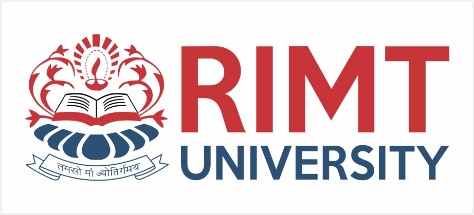 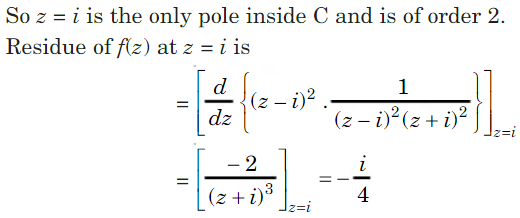 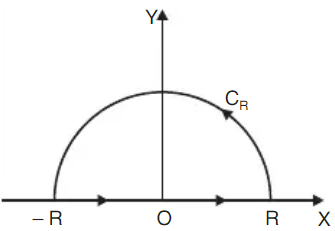 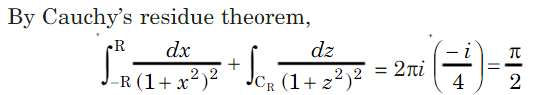 Department of Mechanical Engineering
education for life                                          www.rimt.ac.in
Contour Integration
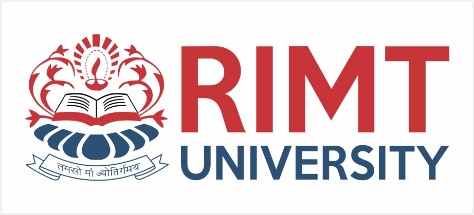 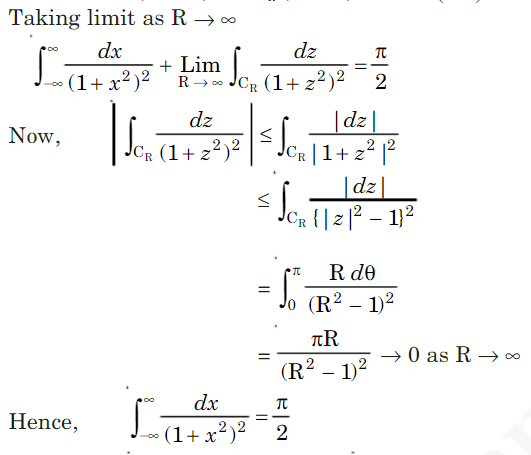 Department of Mechanical Engineering
education for life                                          www.rimt.ac.in
Contour Integration
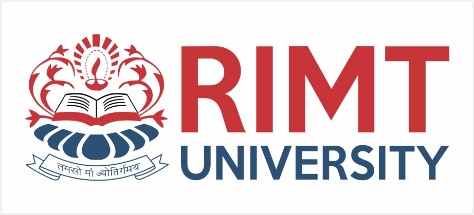 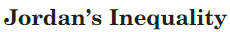 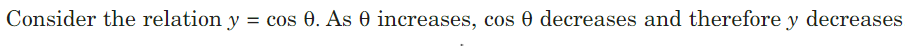 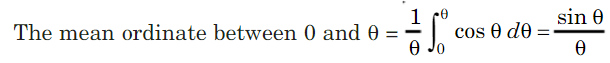 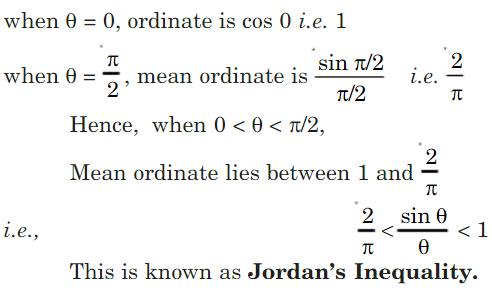 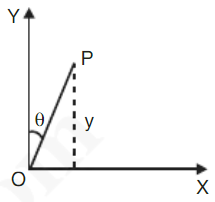 Department of Mechanical Engineering
education for life                                          www.rimt.ac.in
Contour Integration
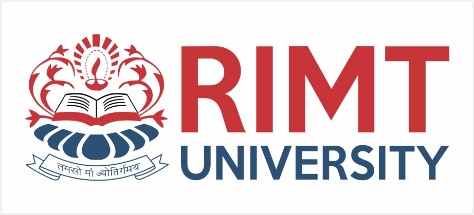 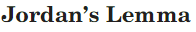 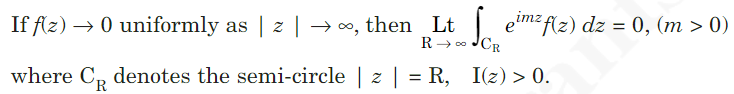 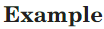 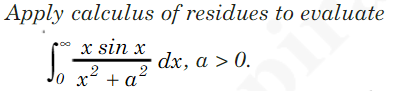 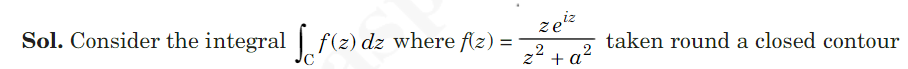 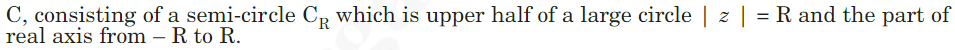 Department of Mechanical Engineering
education for life                                          www.rimt.ac.in
Contour Integration
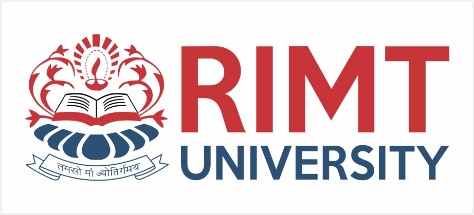 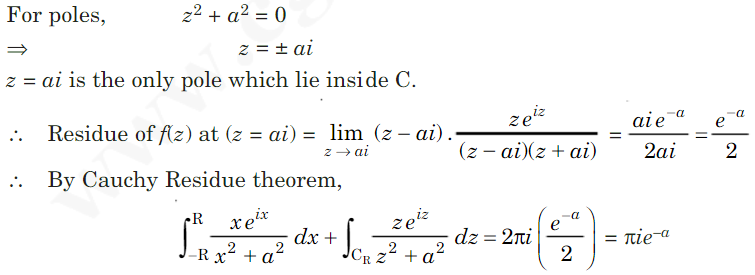 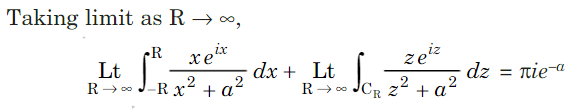 Department of Mechanical Engineering
education for life                                          www.rimt.ac.in
Contour Integration
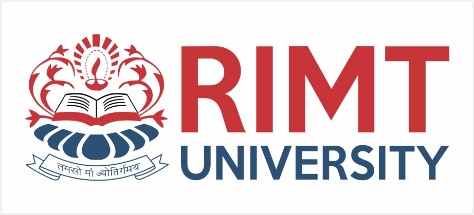 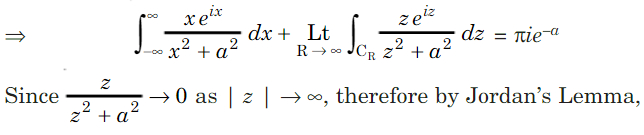 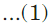 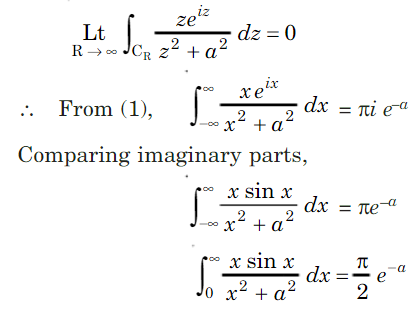 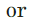 Department of Mechanical Engineering
education for life                                          www.rimt.ac.in
Contour Integration
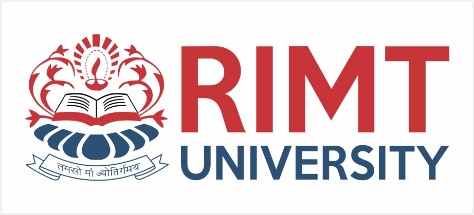 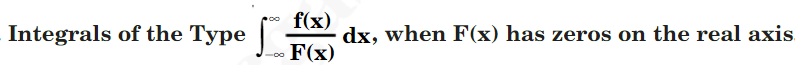 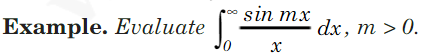 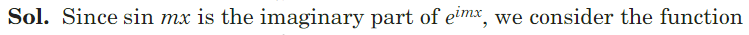 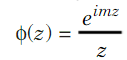 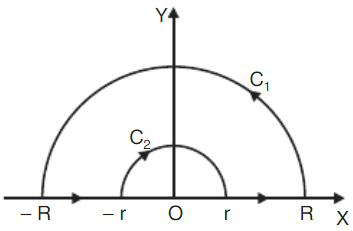 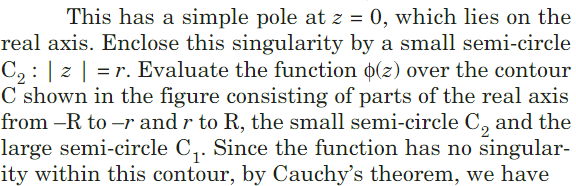 Department of Mechanical Engineering
education for life                                          www.rimt.ac.in
Contour Integration
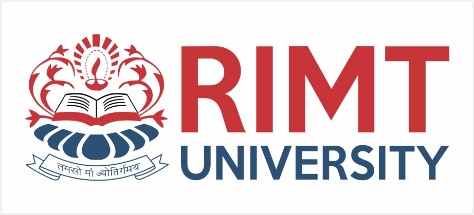 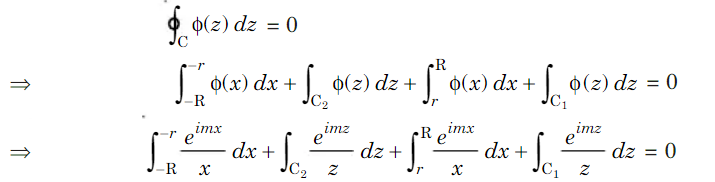 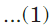 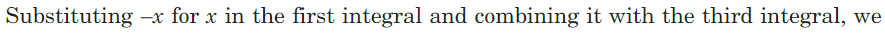 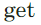 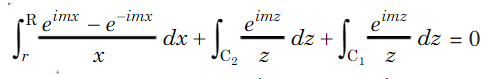 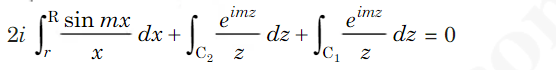 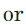 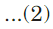 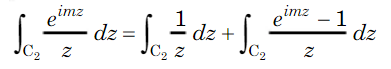 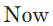 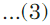 Department of Mechanical Engineering
education for life                                          www.rimt.ac.in
Contour Integration
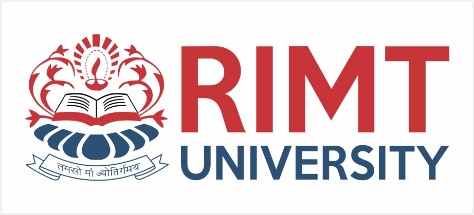 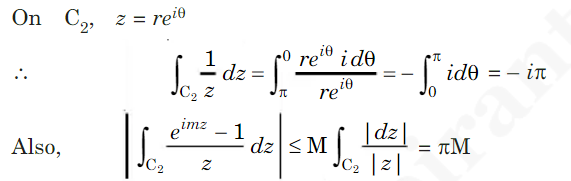 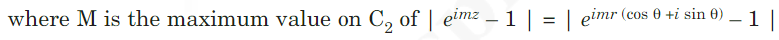 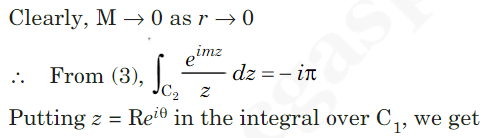 Department of Mechanical Engineering
education for life                                          www.rimt.ac.in
Contour Integration
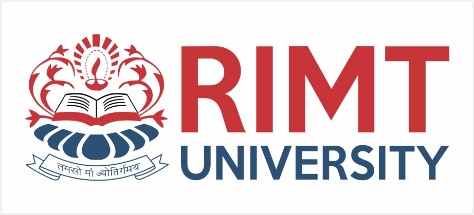 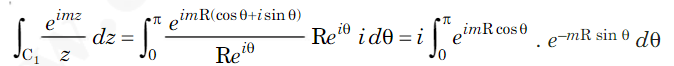 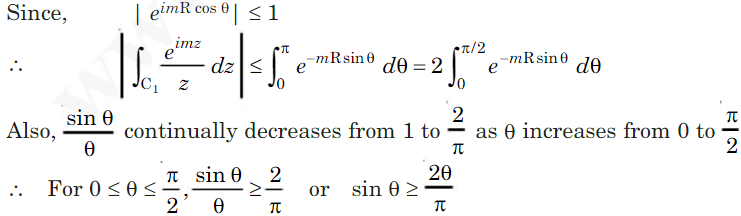 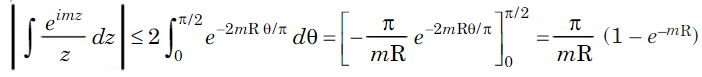 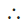 Department of Mechanical Engineering
education for life                                          www.rimt.ac.in
Contour Integration
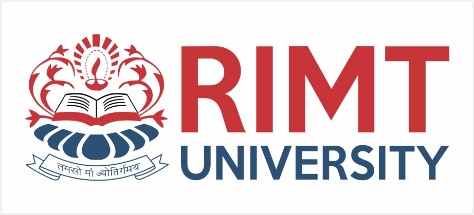 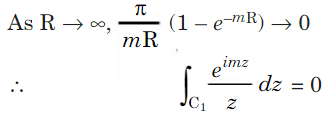 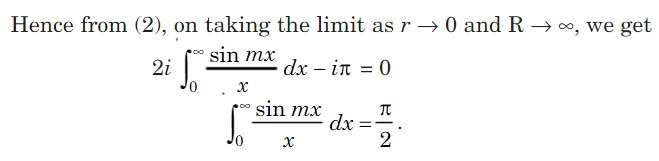 Department of Mechanical Engineering
education for life                                          www.rimt.ac.in
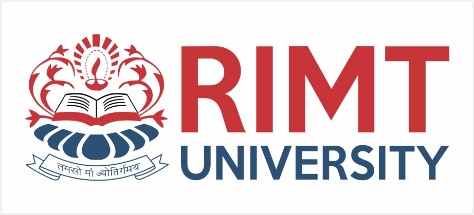 Topics Discussed in Next Lecture
Bilinear Transformations
Department of Mechanical Engineering
education for life                                          www.rimt.ac.in